Александр Галич
Aneta Kulhánková
372127
Жизнь
19 октября 1918— 15 декабря 1977
Он родился в городе  Екатеринослав
 Детство провел в Севастополе, до эмиграции жил в Москве
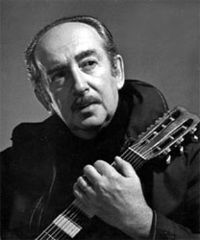 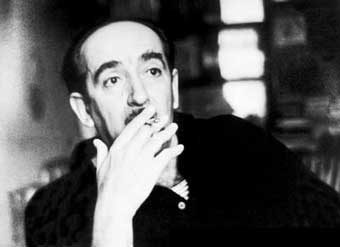 Актёр, поэт, драматург
Автор написал несколько пьес – официально
Лауреат нескольких отечественных и международных премий, лауреат Сталинской премии, Гос. премии СССР 
В 60-х г. написал  много песен и текстов и пения протеста 
В 1968 г. реакция на оккупацию Чехословакии – возникает Петербурский романс
Был членом Союза писателей СССР, но он был исключен из Союза писателей  и из Литфонда в 1971, из Союза кинематографистов исключен в 1972 г.
Запретили его концерты и ему надо было уехать за границу
В июне 1974 г. вынужден был эмигрировать. Год жил в Осло
С 1975 г. он работал на радиостанции «Свобода» в Мюнхене, в конце 1976 г. в Париже руководил секцией культуры.
Выступал в Израиле, США, Западной Европе.
Он умер в Париже, похоронен на русском православном кладбище близ Парижа.
Авторская песня
Песенный жанр, возник в середине ХХ века в СССР    ( начинает уже в 50,60-70 годы )
Жанр вырос независимо от культурной политики советских властей 
Быстро достиг широкой популярности
Люди начали переписывать песни  друг от друга
Большую роль сыграл магнитофон
Автор – бард, неофициальный поэт
Он пишет стихи и музыку и сам испольняет их под гитару (акустическую)
Антисоветские темы- война, лагеря, обычныя жизнь, дружба, смерть
Представители жанра –Окуджава, Высоцкий и Галич
Темы песен
Песни Галича
Обычный человек
Социальные проблемы
Памяти о погибших, убитых
Трагические и счастливие судьбы
Тема выбора
Возвращение               
    (к детству, идеалу) 
Родина
Поэма о Сталине
Облака
Когда я вернусь
Крик шёпотом
Петербурский романс
Ночной дозор
Смерть Ивана Ильича
Песня про счастье
Я выбираю свободу  
Памяти Б.Л.Пастернака
     .......
Когда я вернусь - 1973
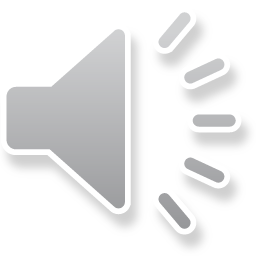 Когда я вернусь - ты не смейся, - когда я вернусь,                                                                                         Когда пробегу, не касаясь земли, по февральскому снегу,                                                                                                  По еле заметному следу к теплу и ночлегу,                                                                                                           И, вздрогнув от счастья, на птичий твой зов оглянусь,                                                                       Когда я вернусь, о, когда я вернусь...                                    
Послушай, послушай - не смейся, - когда я вернусь,                                                                                                       И прямо с вокзал, разделавшись круто с таможней,                                                                                              И прямо с вокзала в кромешный, ничтожный, раешный Ворвусь в этот город, которым казнюсь и клянусь,                               Когда я вернусь, о, когда я вернусь...                                         
Когда я вернусь, я пойду в тот единственный дом,                        Где с куполом синим не властно соперничать небо,                       И ладана запах, как запах приютского хлеба,                             Ударит меня и заплещется в сердце моем...                                Когда я вернусь... О, когда я вернусь...                 
Когда я вернусь, засвистят в феврале соловьи                                Тот старый мотив, тот давнишний, забытый, запетый,                     И я упаду, побежденный своею победой,                                              И ткнусь головою, как в пристань, в колени твои,                          Когда я вернусь... А когда я вернусь?
Он скучает по родине – В конце вопрос – Он вернётся домой вообще?
Он верующий
Они его выслали из страны. Надо вернуться, чтобы никто не узнал об его возвращении
Москва – этот город он любит вопреки тому, что его отсюда и изгнали
Облака - 1962
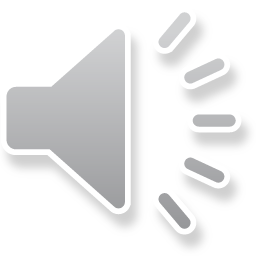 Облака плывут, облака,                                                                                                             Не спеша плывут как в кино.                                                                                                   А я цыпленка ем табака,                                                                                                                  Я коньячку принял полкило.     
Облака плывут в Абакан,                                                                                                          Не спеша плывут облака...                                                                                                       Им тепло небось, облакам,                                                                                                  А я продрог насквозь, на века! 
Я подковой вмерз в санный след,                                                                                              В лед, что я кайлом ковырял!                                                                                                                              Ведь недаром я двадцать лет                                                                                                           Протрубил по тем лагерям. 
До сих пор в глазах - снега наст!                                                                                                                    До сих пор в ушах - шмона гам!..                                                                                                          Эй, подайте мне ананас                                                                                                                                                                                        И коньячку еще двести грамм! 
Облака плывут, облака,                                                                                                                 В милый край плывут, в Колыму,                                                                                                    И не нужен им адвокат,                                                                                                                Им амнистия - ни к чему.
Я и сам живу - первый сорт!                                                                                  Двадцать лет, как день, разменял!                                                                                                     Я в пивной сижу, словно лорд,                                                                                                      И даже зубы есть у меня! 
Облака плывут на восход,                                                                                                      Им ни пенсии, ни хлопот...                                                                                                                  А мне четвертого - перевод,                                                                                                               И двадцать третьего - перевод.                                                                                                                            
И по этим дням, как и я,                                                                                                 Полстраны сидит в кабаках!                                                                                                    И нашей памятью в те края                                                                                                  Облака плывут, облака. 
И нашей памятью в те края                                                                                                Облака плывут, облака...
Песня о обычном человеке из лагеря
Облака символизируют время в лагере
Он сидит в пивной и чувствует себя как лодр – нет борьбы за жизнь
Радость из мелочей
Большое количество людей, которые были в лагере
Ирония 
Беспомощность
Спасибо за внимание
Александр Галич - Памяти Б.Л.Пастернака
ВИДЕО